Bookbindings and Provenances in Alvin
Per Cullhed
Cecilia Winrow

Uppsala University Library
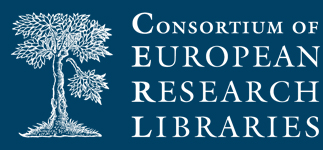 CERL Annual Seminar 2017
Putting it together: Research Access for Hybrid Collections
Repositories and research databases
Digital editions
Repositories
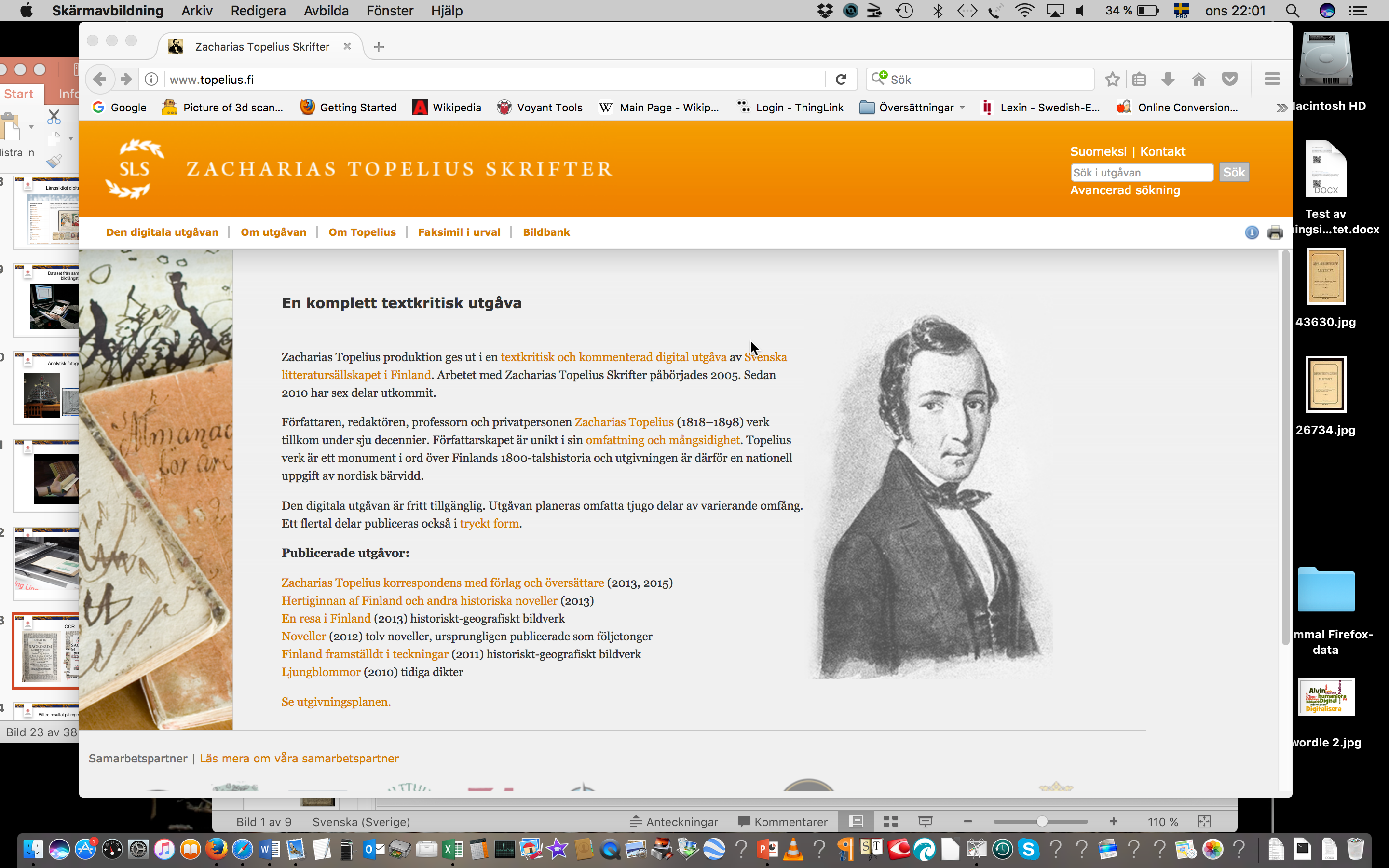 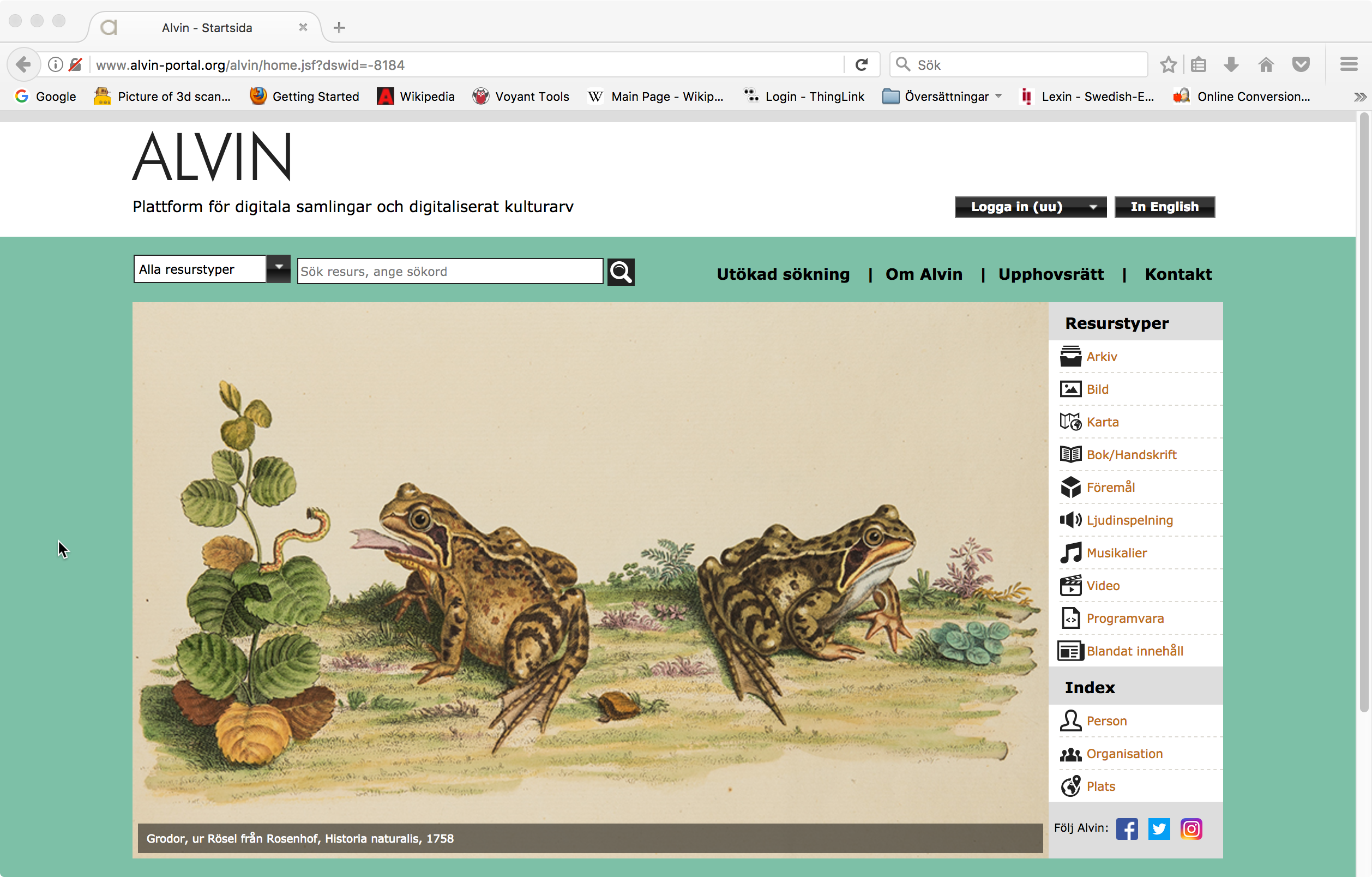 Topelius
Alvin
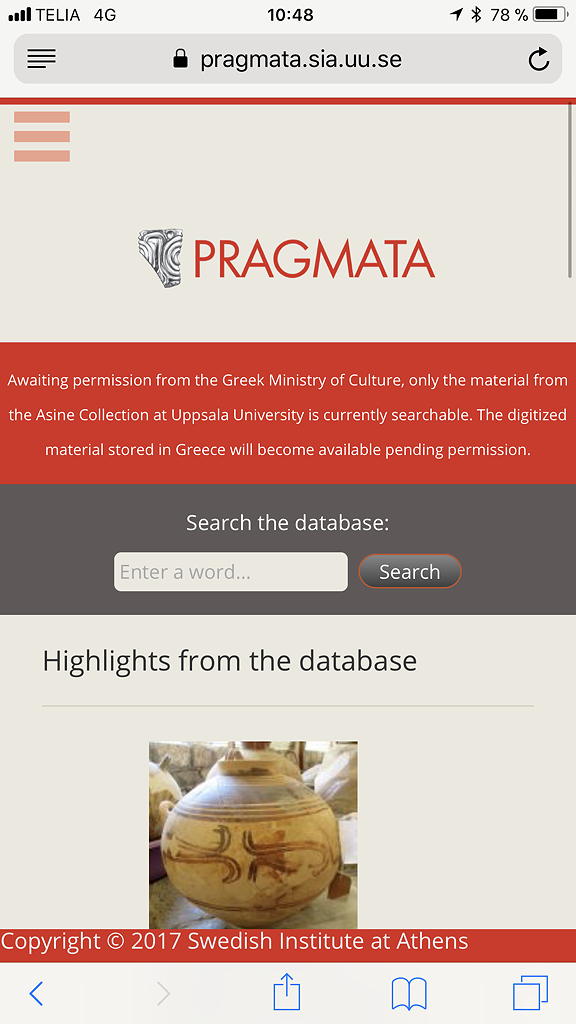 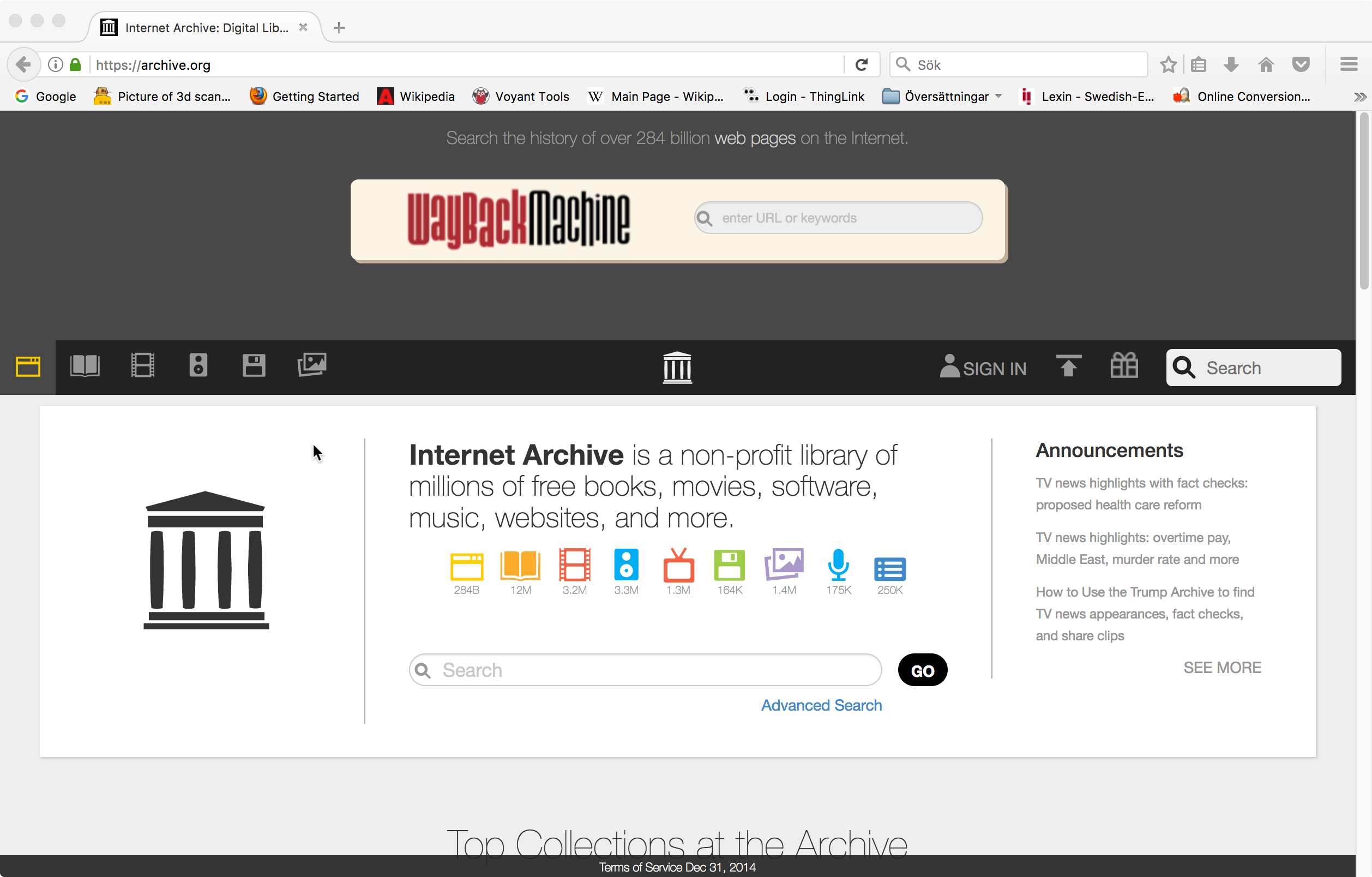 Internet Archive
Pragmata
Specific
Enriched data
Maintenance?
Close to a subject
General character
Digital ”raw-material”
Digital preservation
Close to collections
Alvin portal for digital collections and digitized cultural heritage – an introduction
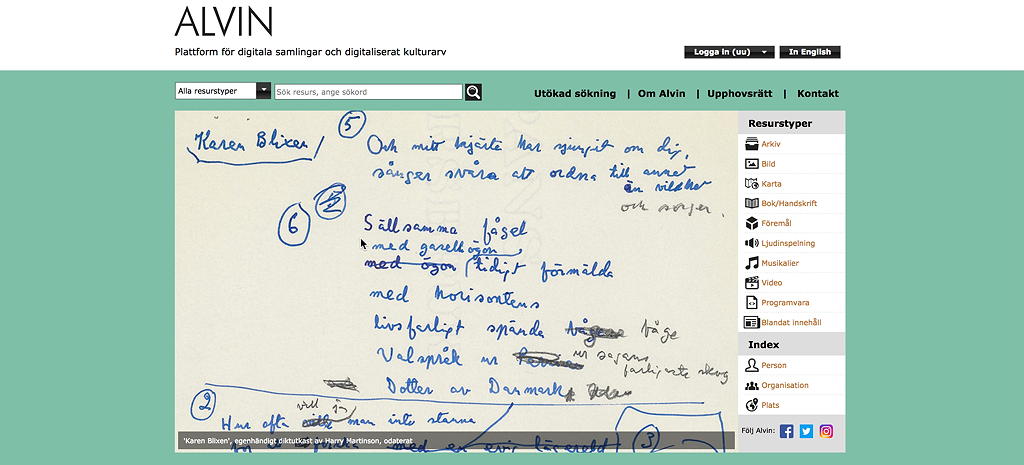 Alvin was established in 2014 and, today, it contains app. 135 000 catalogue entries and
 96000 entries with a digital content
Facts and functions
•Alvin is a digital repository and a platform for describing, cataloguing and
 publishing free digital resources on the Internet

•Alvin is organised in a consortium consisting of the Swedish university libraries 
in Uppsala, Lund  and Göteborg and a number of other institutions active within
the ALM-sector in Sweden

•Alvin is built to form an integral part of a digitization workflow 

•Alvin is developed and maintained by Uppsala University Library

•Resources can be downloaded freely, metadata can be harvested by OAI-PMH,
permanent links, and internal linking between individual book-pages, persons, 
and organisations facilitates scholarly communication.  An API will allow for
better interaction with contents in 2018 and better search functions are being
developed
Alvin as a cooperative project
Other members
Karolinska Institutet, Hagströmerbiblioteket
Linköpings stadsbibliotek
Linnéuniversitetets bibliotek
Stockholms universitet, konstsamlingarna 
Österåkers bibliotek

Other participating organizations
(via projects)
Kungl. Vetenskapsakademien, Centrum för vetenskapshistoria
Naturhistoriska riksmuseet
Stockholms universitet, Institutionen för naturgeografi
Umeå universitet
Consortium
Uppsala universitetsbibliotek, 
Göteborgs universitetsbibliotek
Universitetsbiblioteket, Lunds universitet

Uppsala university
Medicinhistoriska museet i Uppsala
Museum Gustavianum, historiska samlingar
Akademiintendenturen
Kommunikationsavdelningen
Institutionen för nordiska språk
Institutionen för arkeologi och antikens historia
Konstvetenskapliga institutionen
Uppsala universitets arkiv
Uppsala universitets konstsamlingar
Uppsala universitets myntkabinett
Bookbindings on the Internet
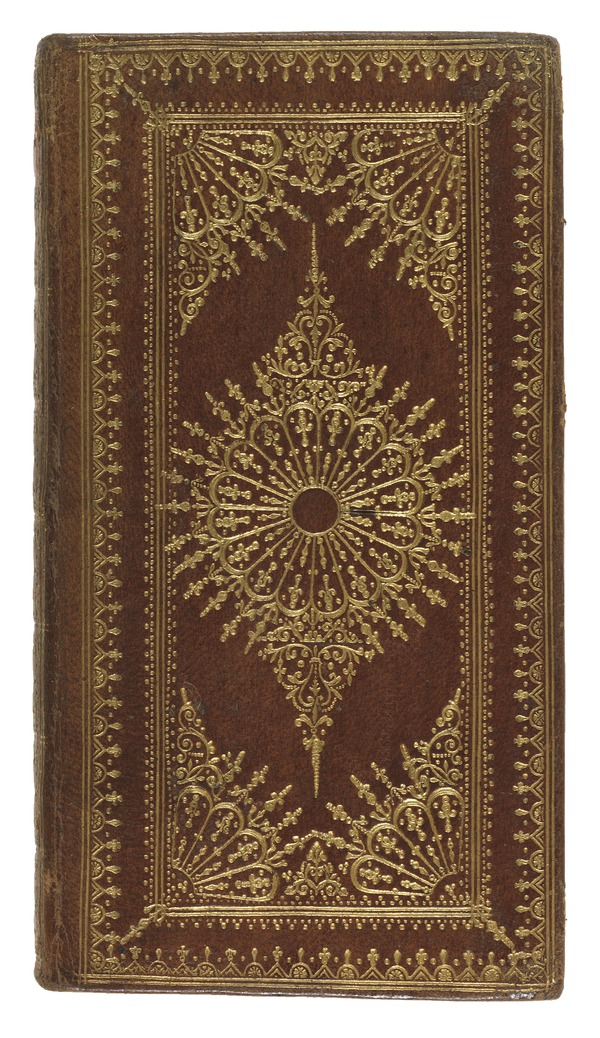 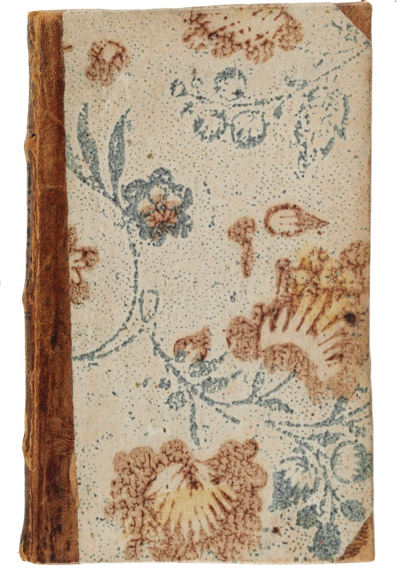 • Materiality
• Book history
• Provenance
• Production and reception
• Price and value
• Visual representation
• Fashion (decorative styles)
• Social and societal events
Some bookbinding databases
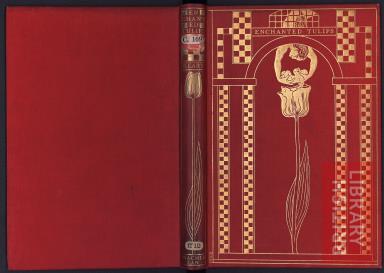 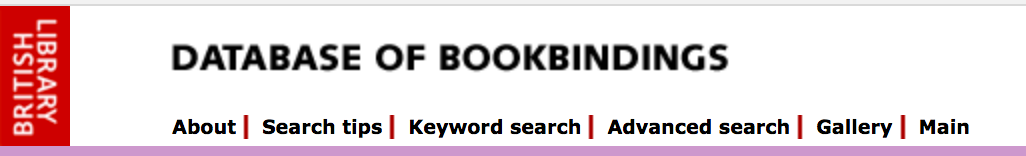 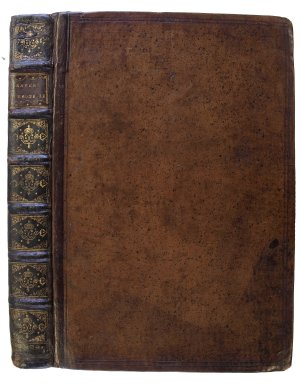 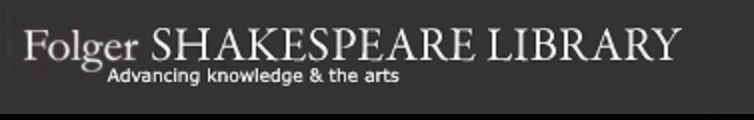 Bookbinding databases continues
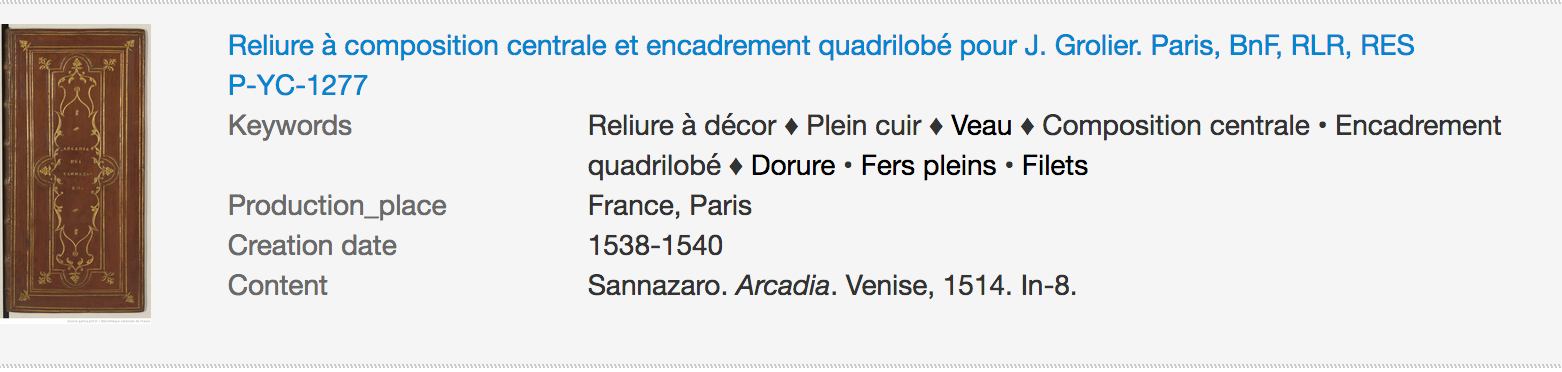 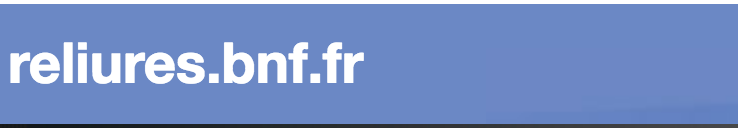 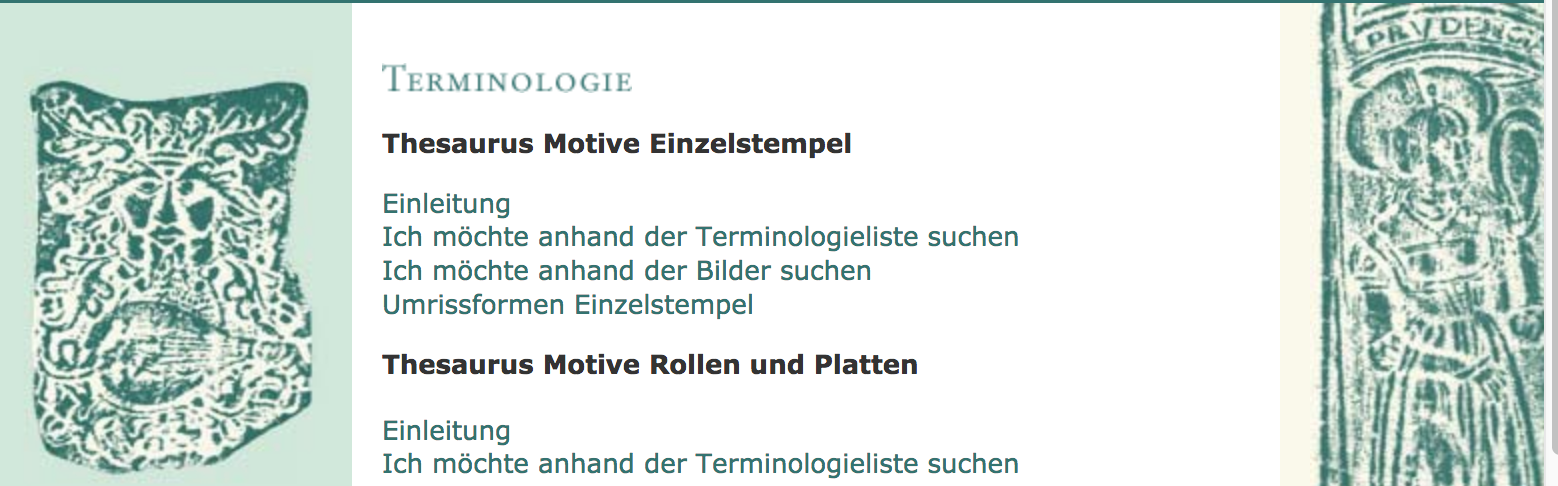 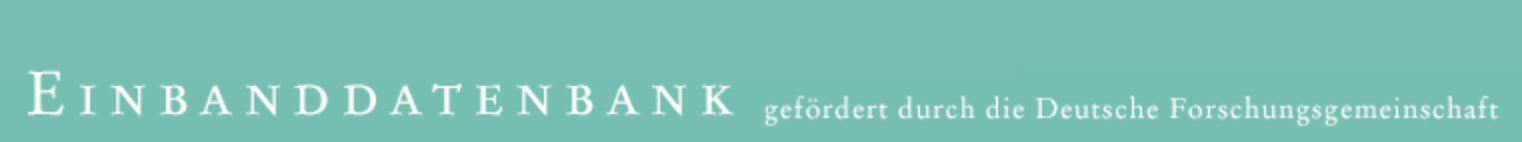 ProBok in three views
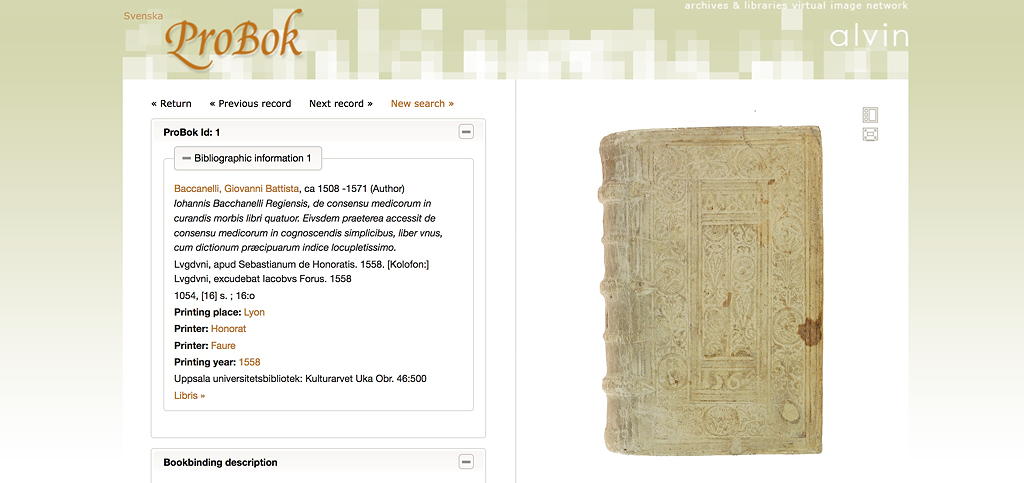 1. ProBok bibliographical information
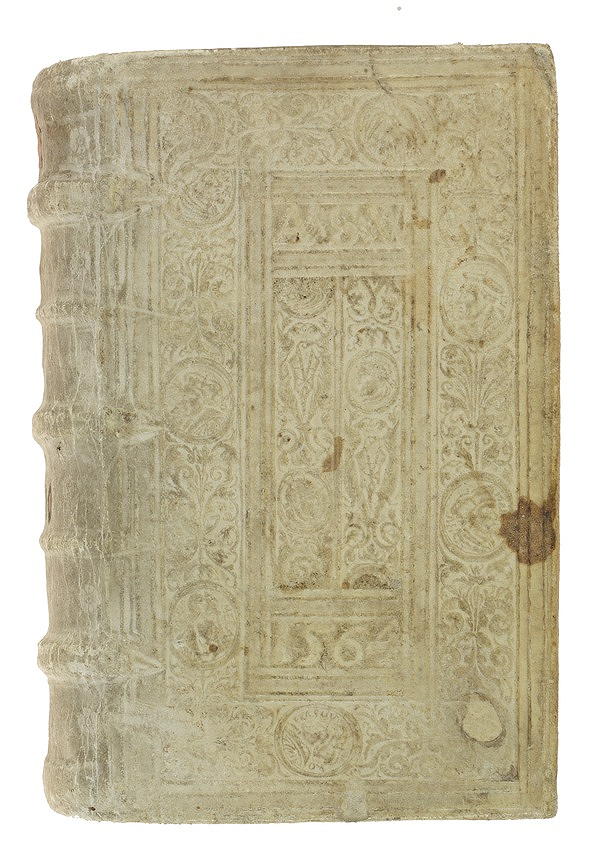 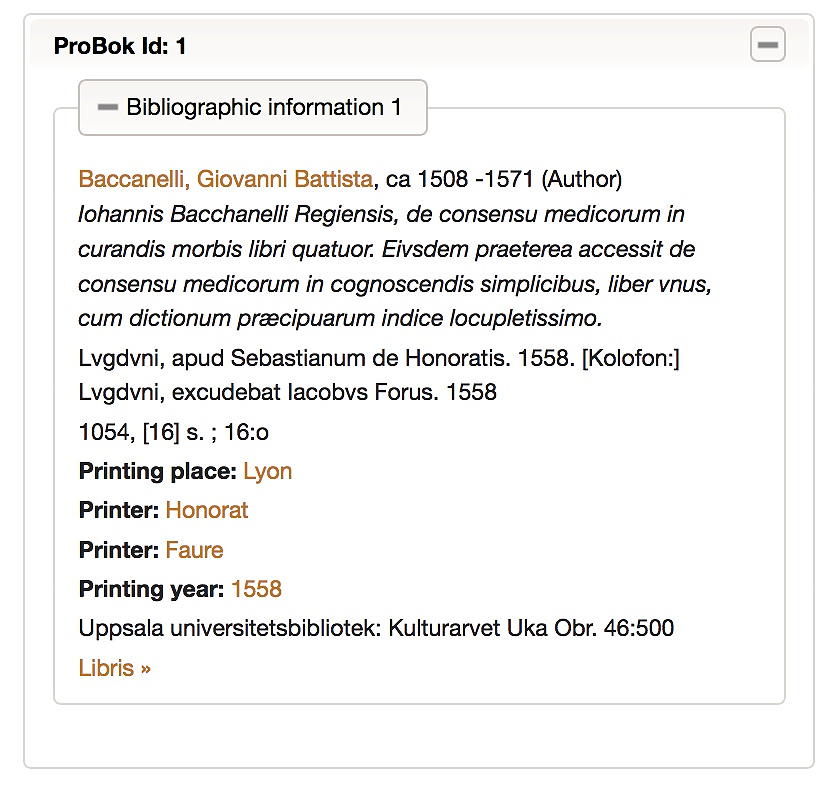 2. ProBok bookbinding description
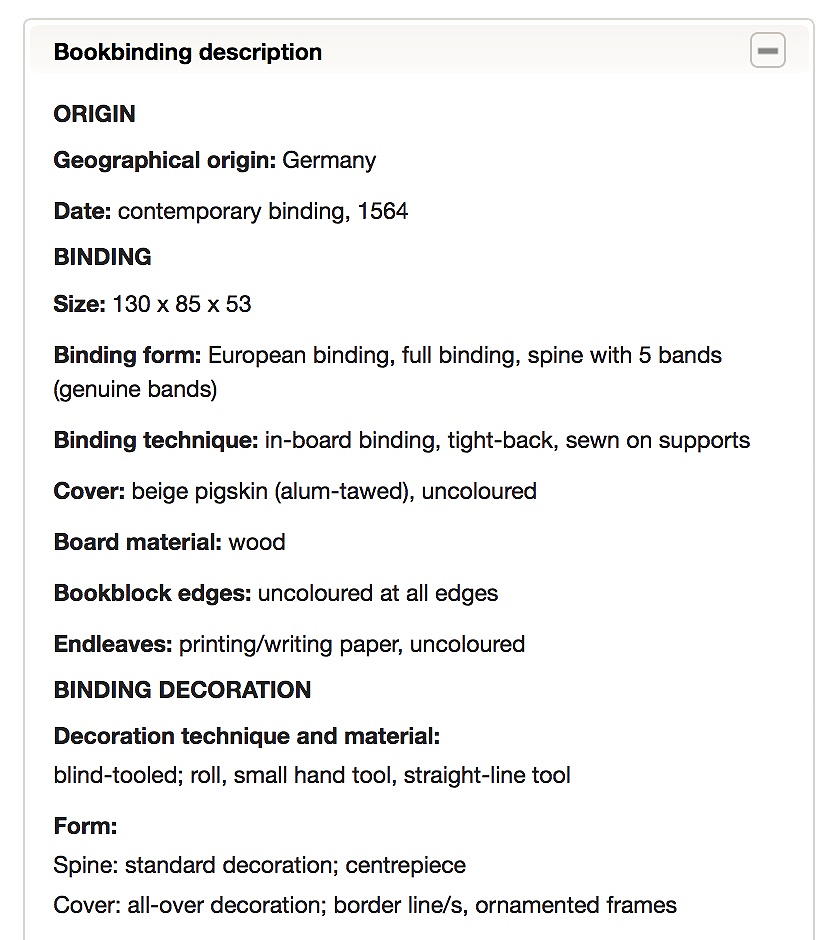 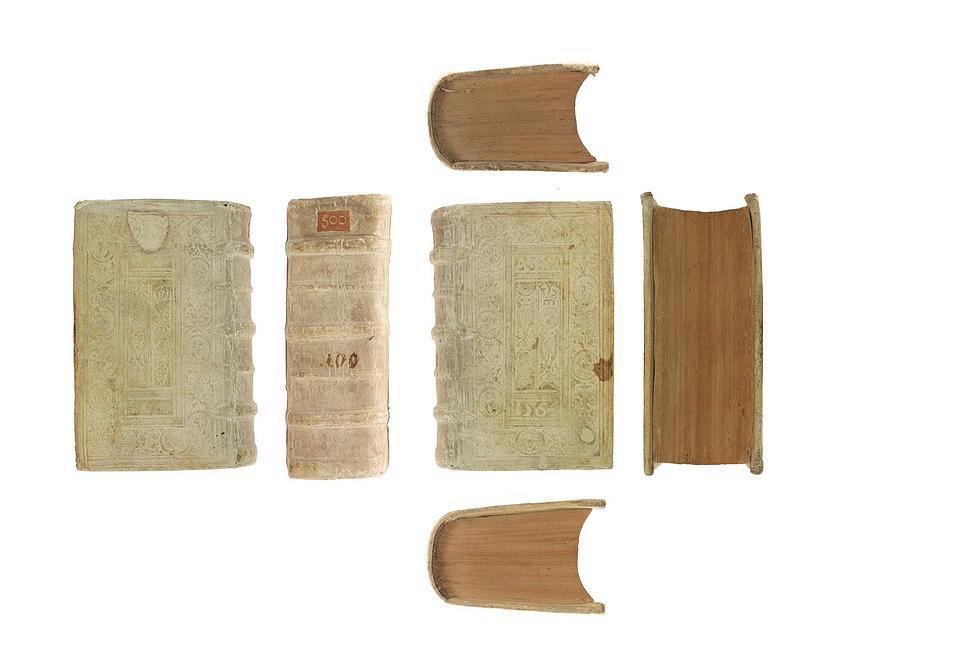 3. ProBok provenance description
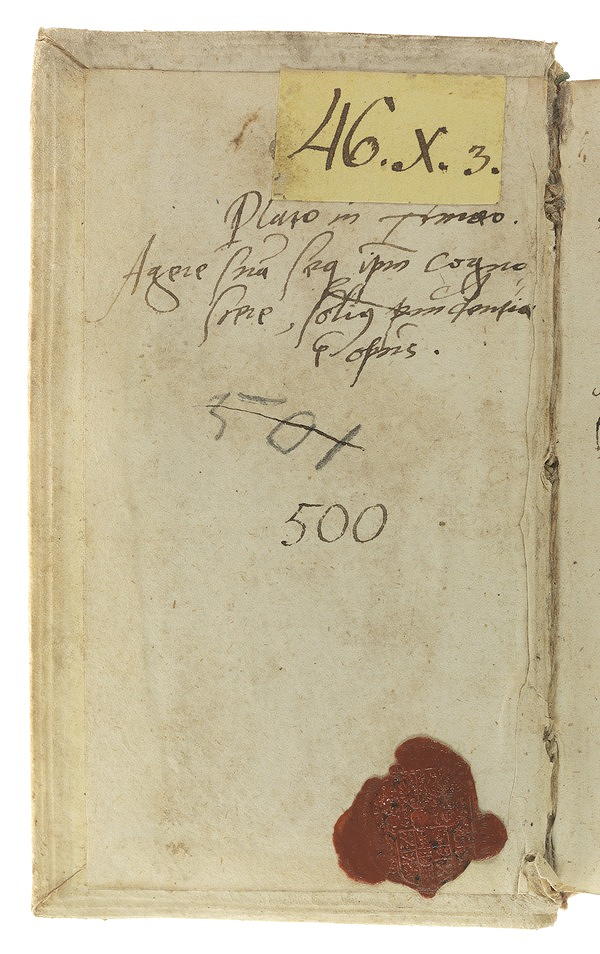 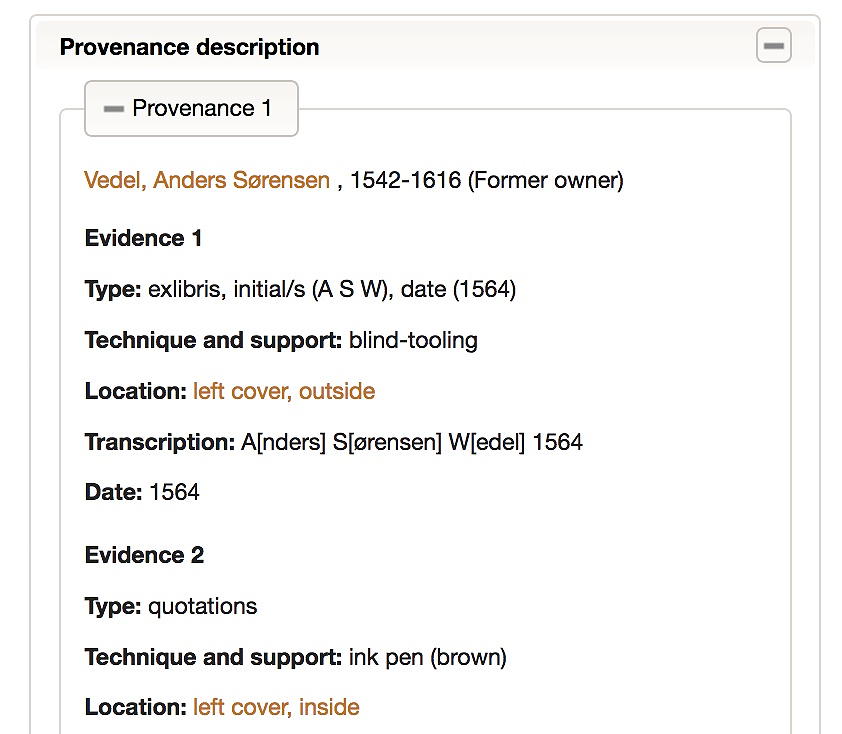 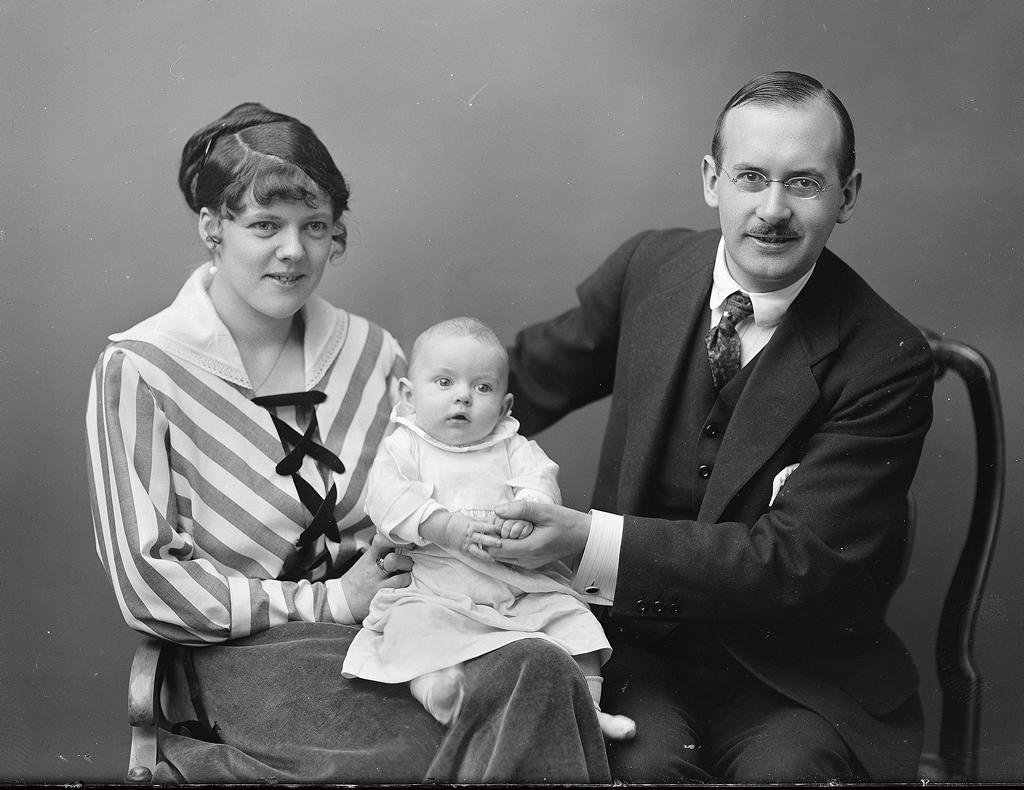 Alvin types of resources
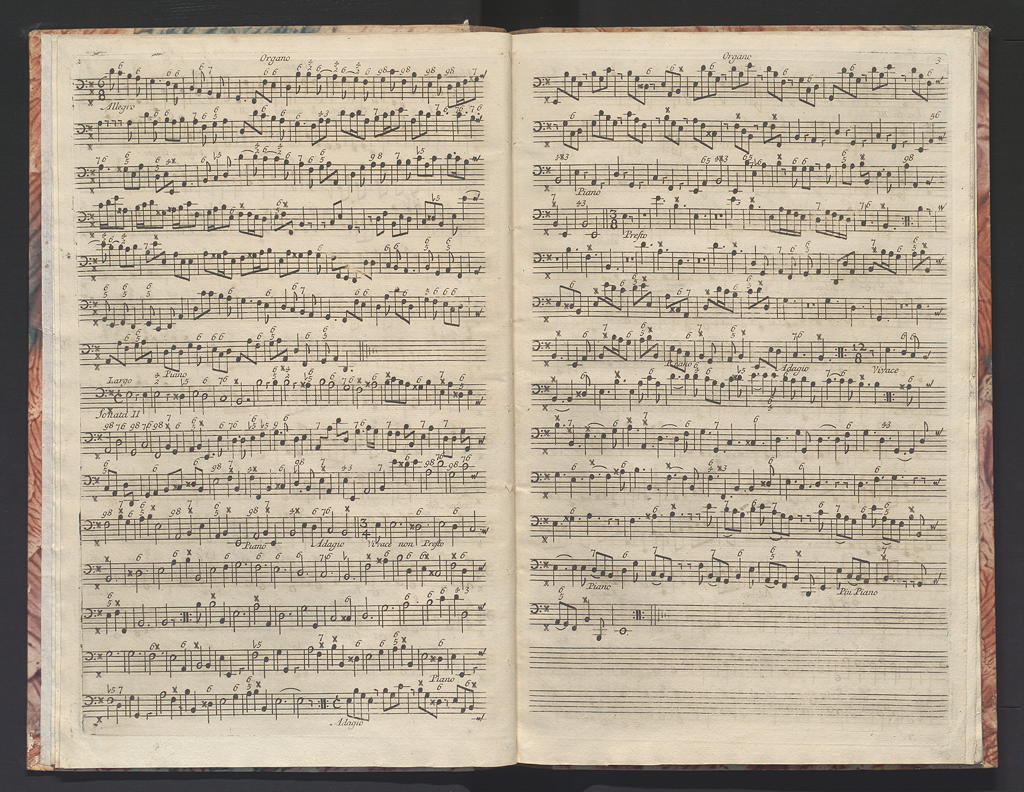 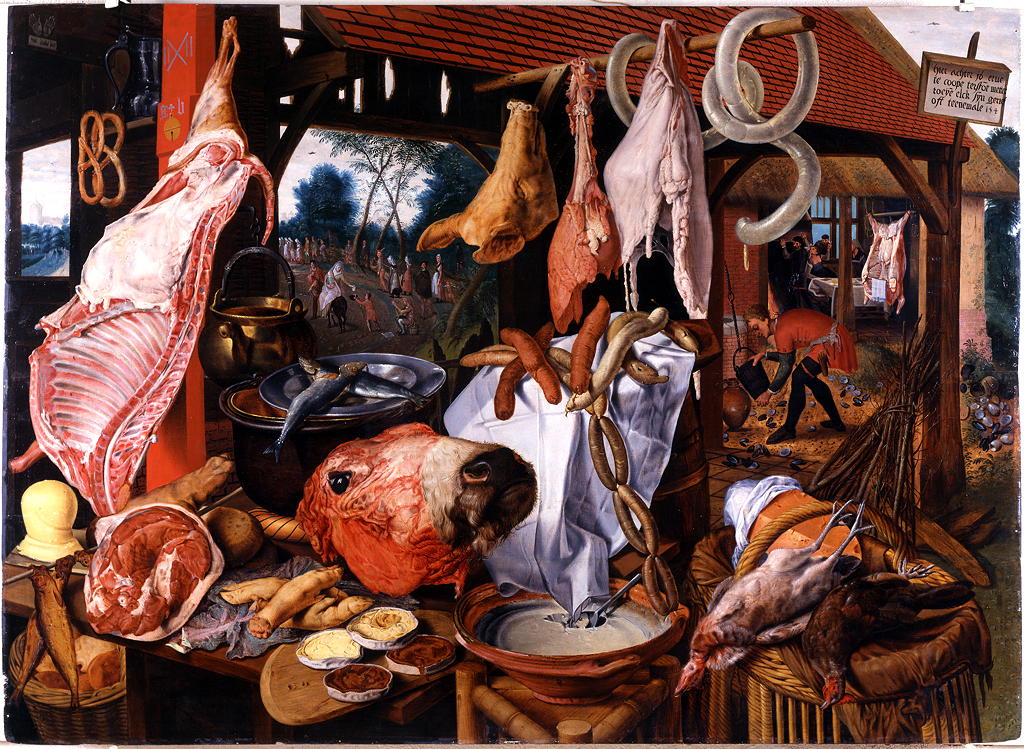 Images
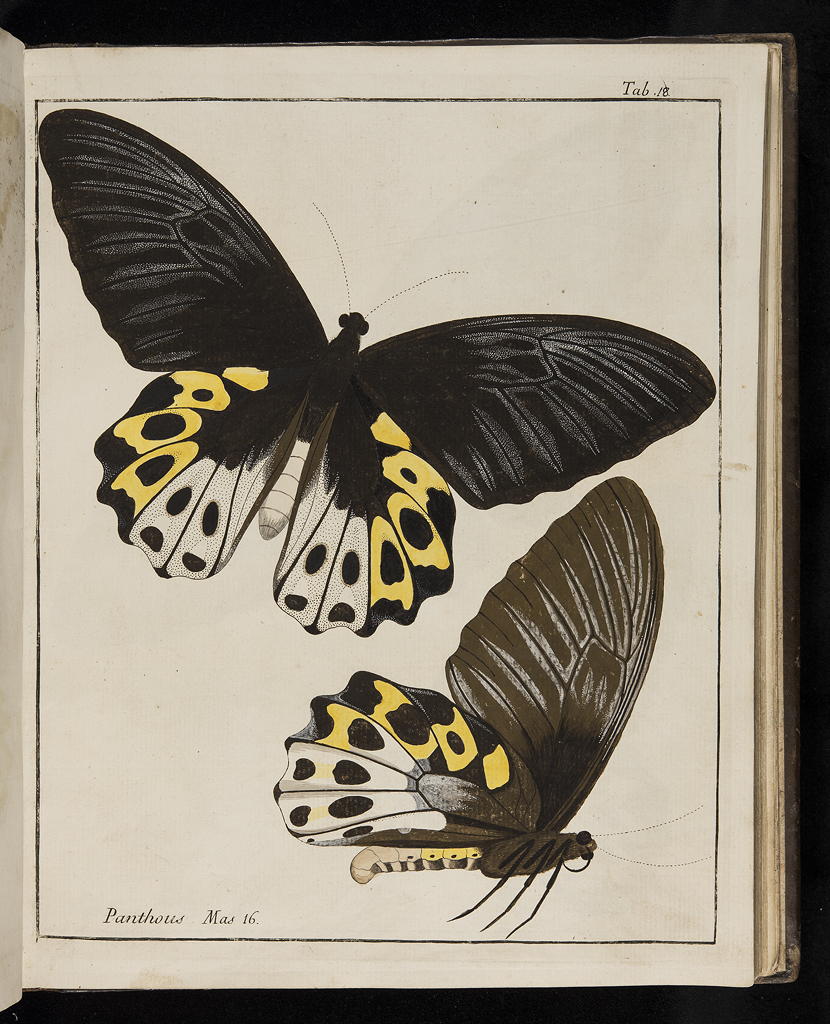 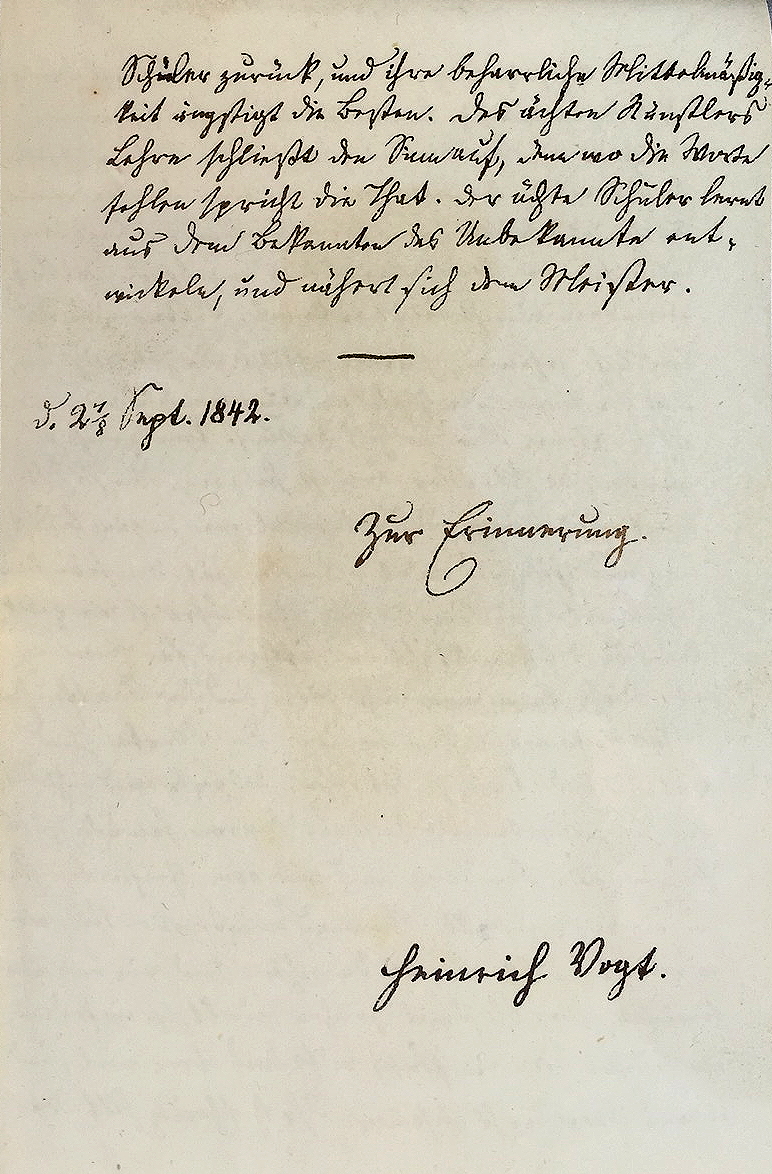 Music
Art
Books
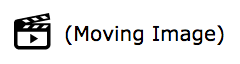 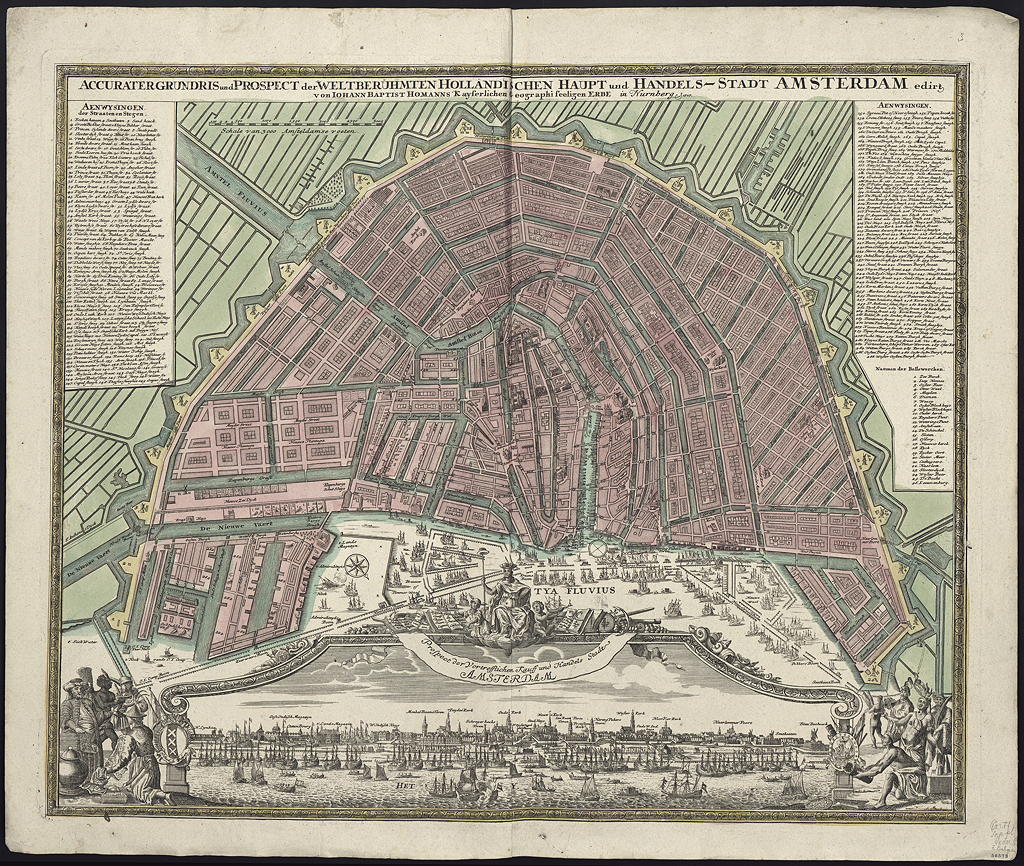 Archives
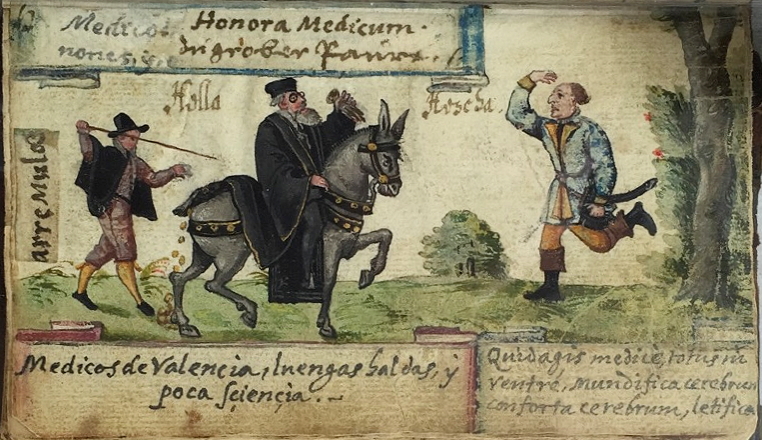 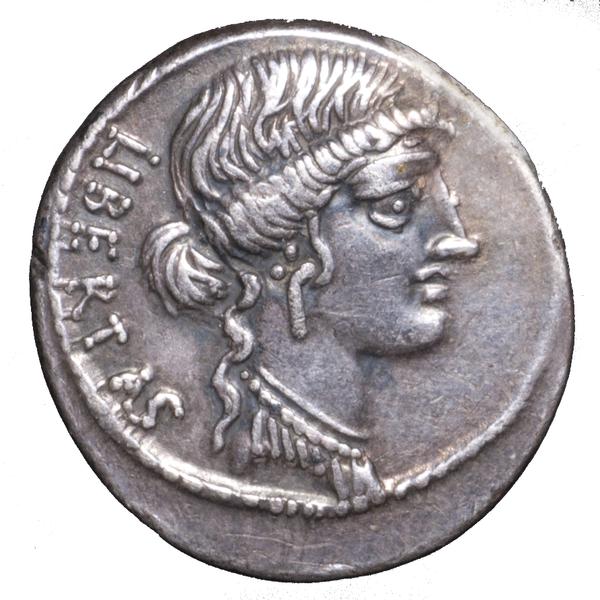 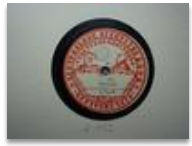 Maps
Sound
Manuscripts
Objects
[Speaker Notes: nnehåller två musiktryck: William Corbett: XII sonate à tre... Amsterdam, E. Roger, s.d. samt Gottfried Finger: X suonate à tre... Amsterdam, E. Roger, s.d. Innehåller två musiktryck: William Corbett: XII sonate à tre... Amsterdam, E. Roger, s.d. samt Gottfried Finger: X suonate à tre... Amsterdam, E. Roger, s.d]
How to add bookbindings from ProBok
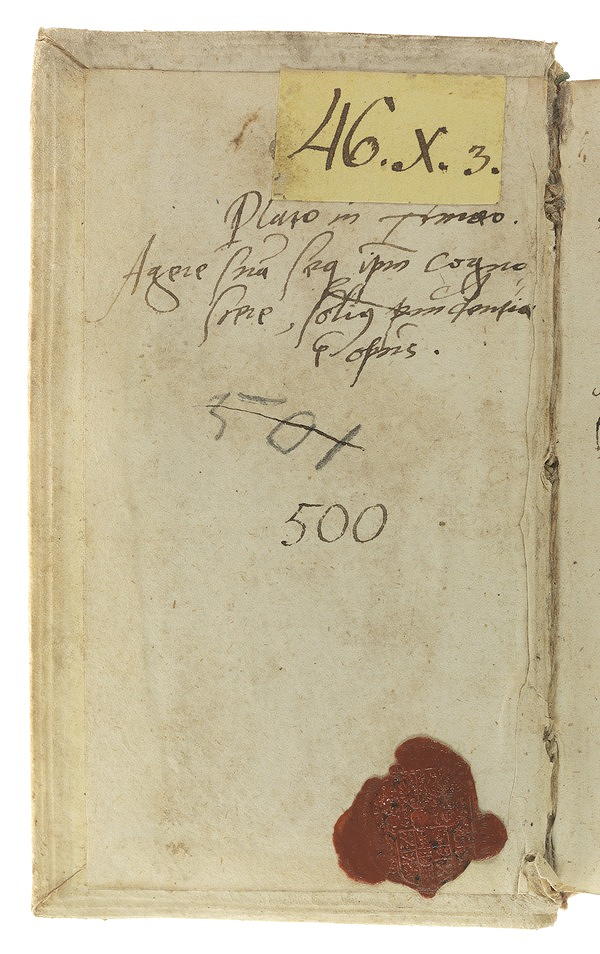 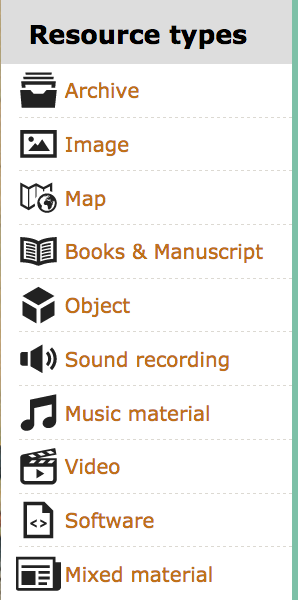 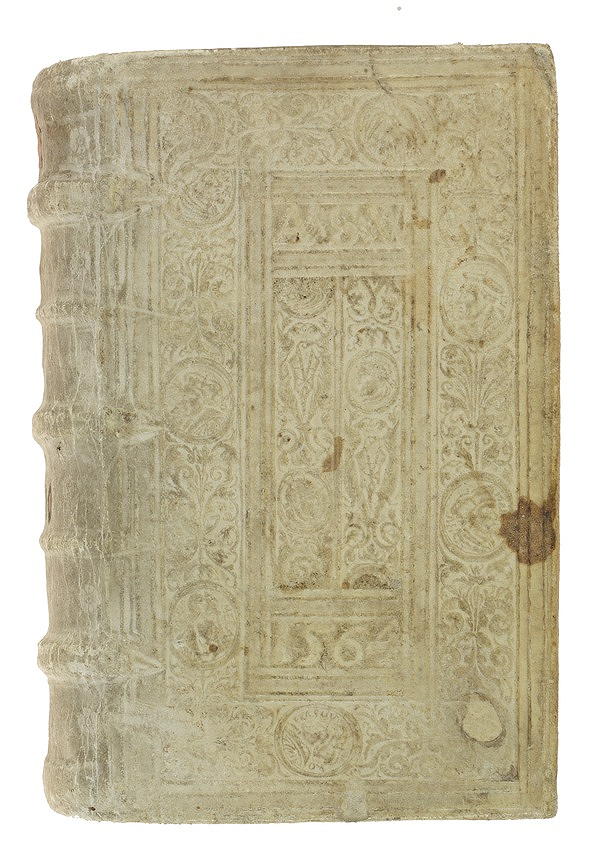 3. Provenance description
1. Bibliographic information
2. Bookbinding description
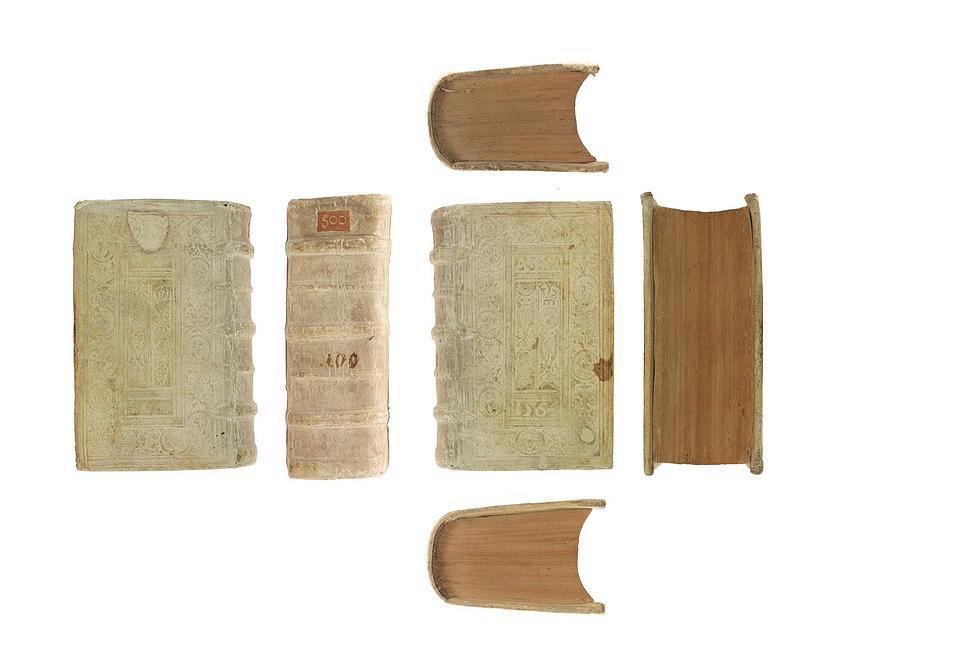 1. Alvin bibliographical data – entry hub
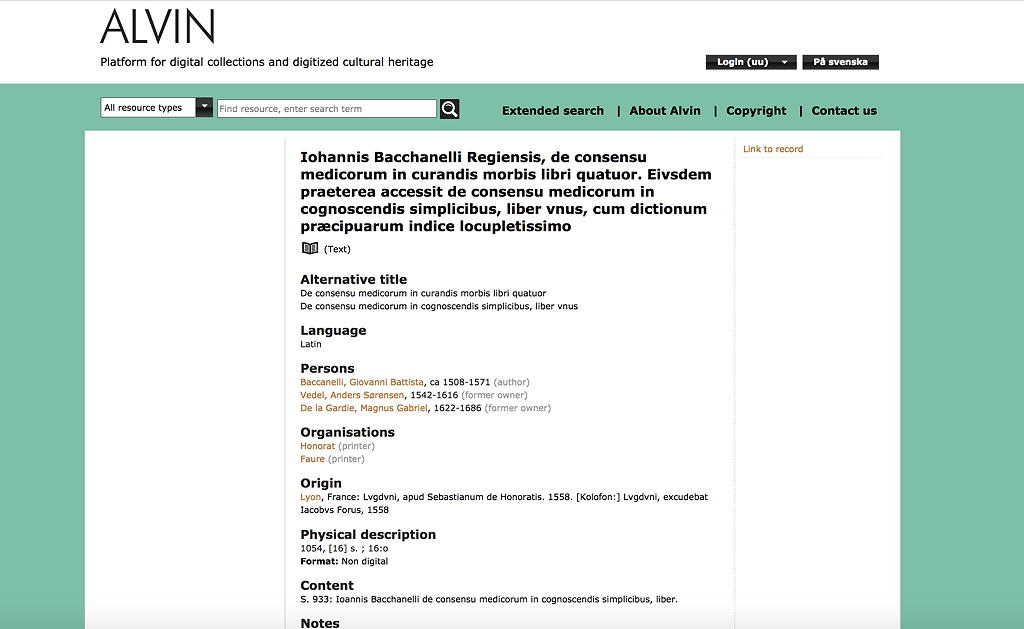 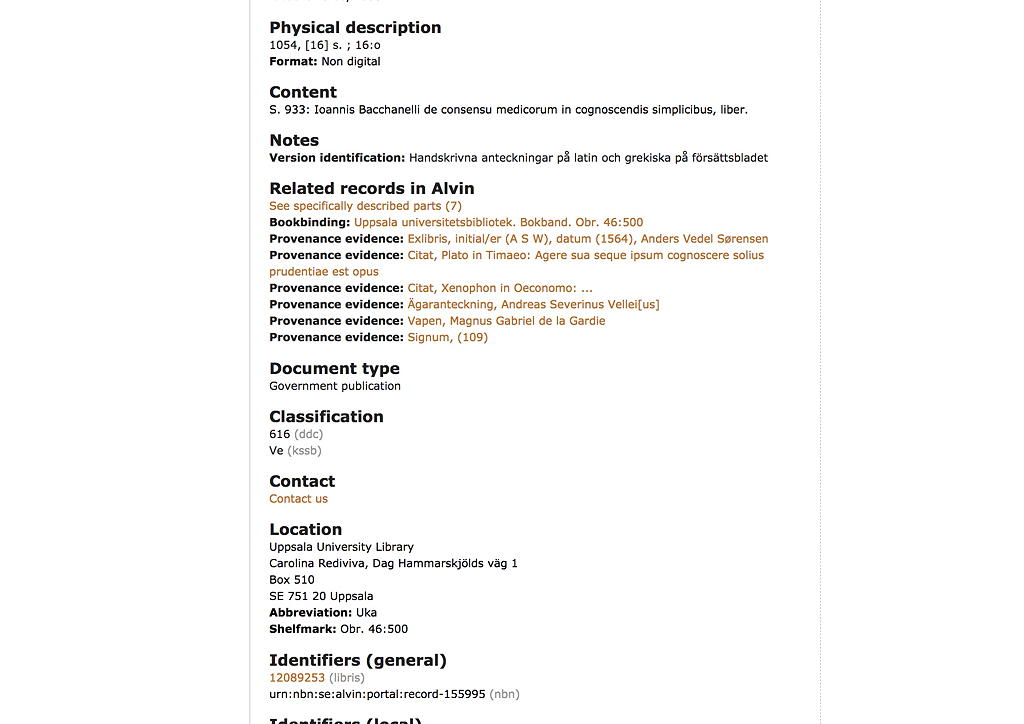 Internal linking
hub
Link to the National Opac
National Opac entry
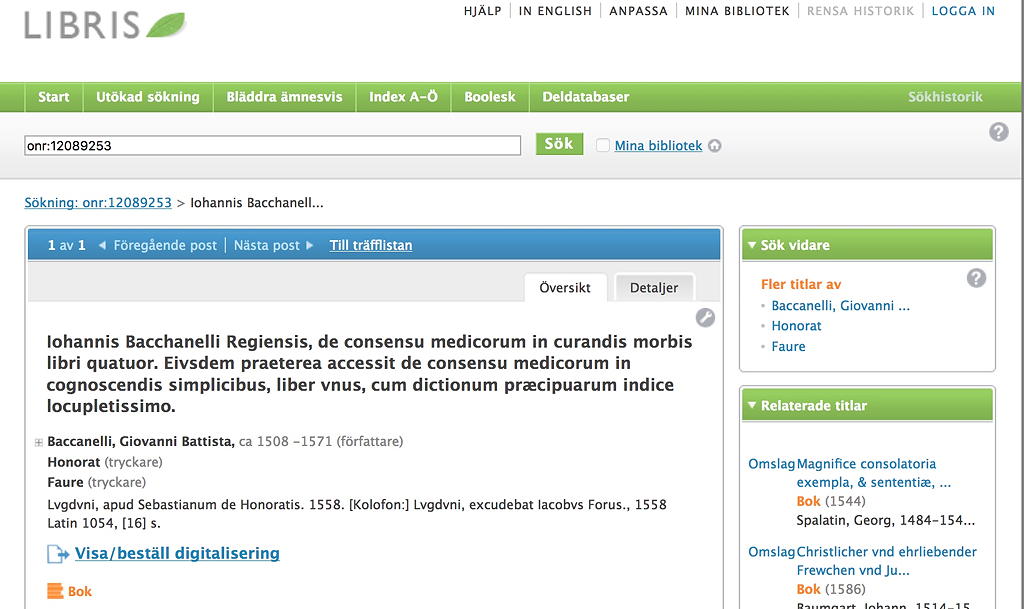 2. Alvin bookbinding entry
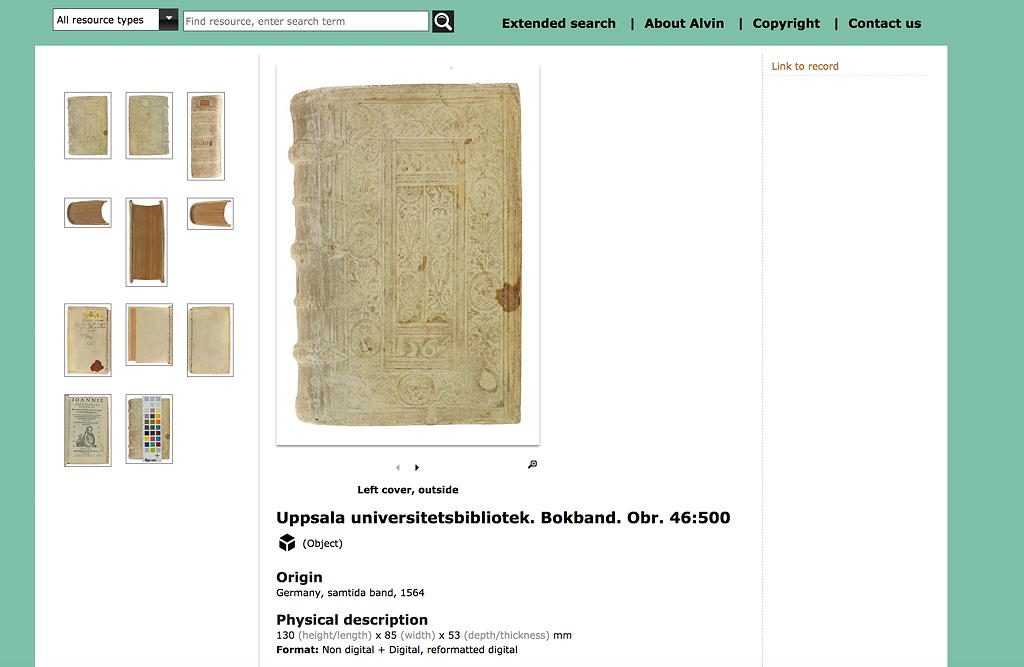 2. Alvin bookbinding description
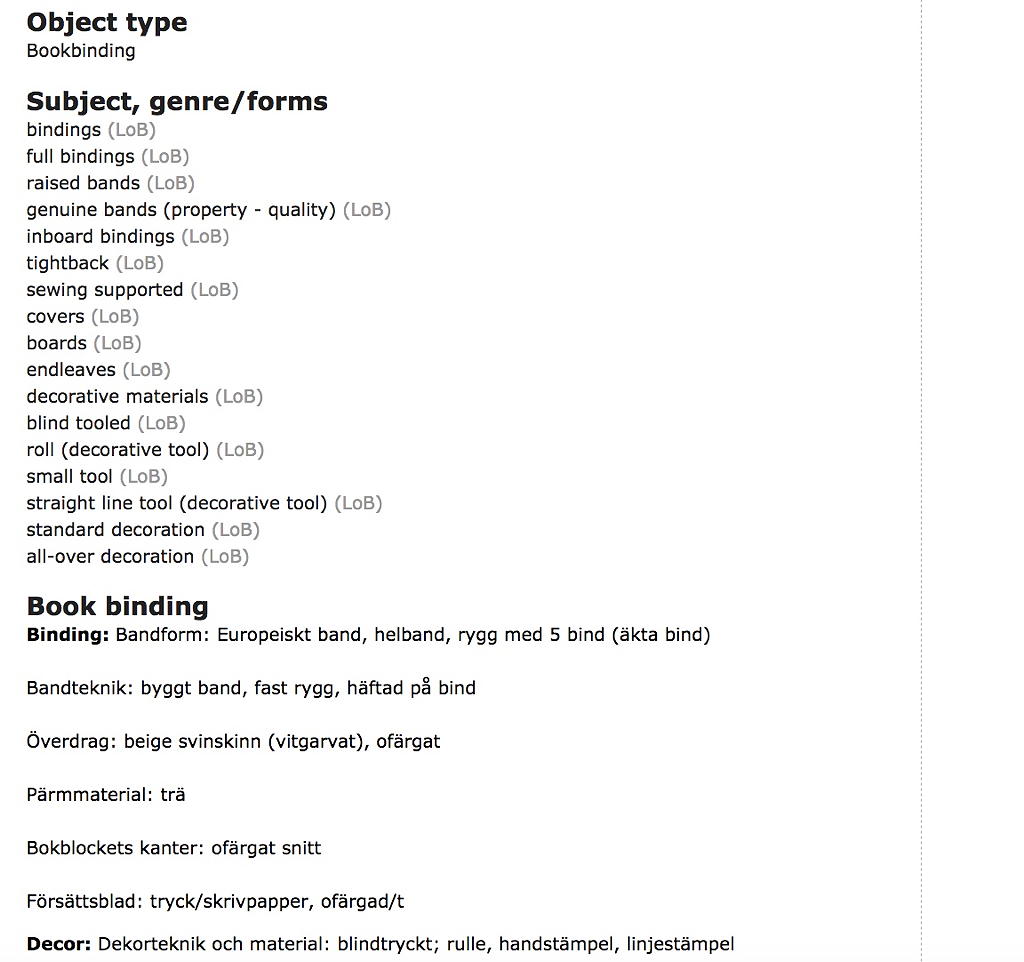 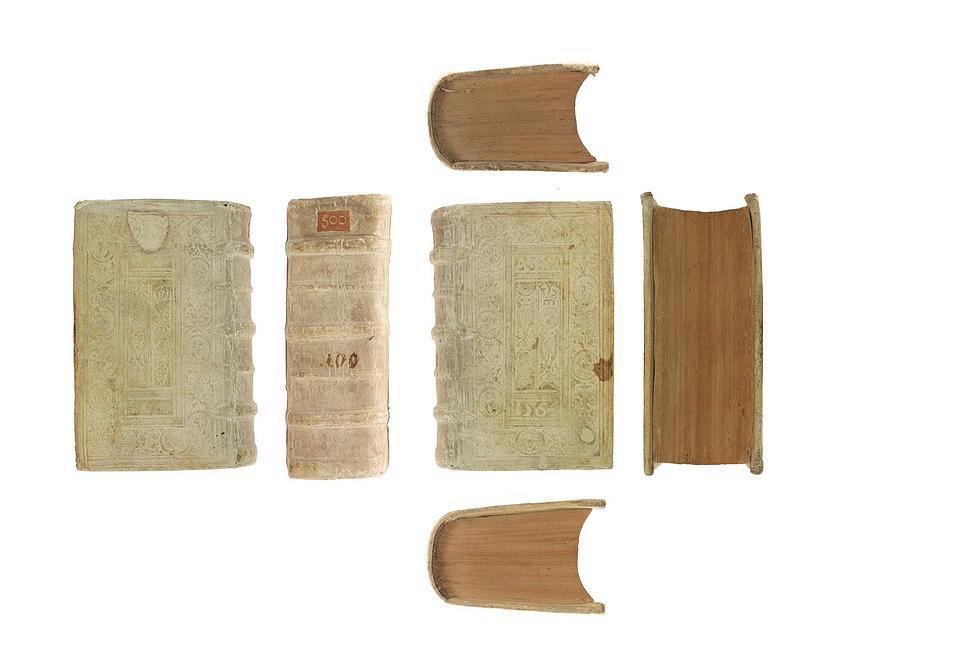 3. Alvin provenance information
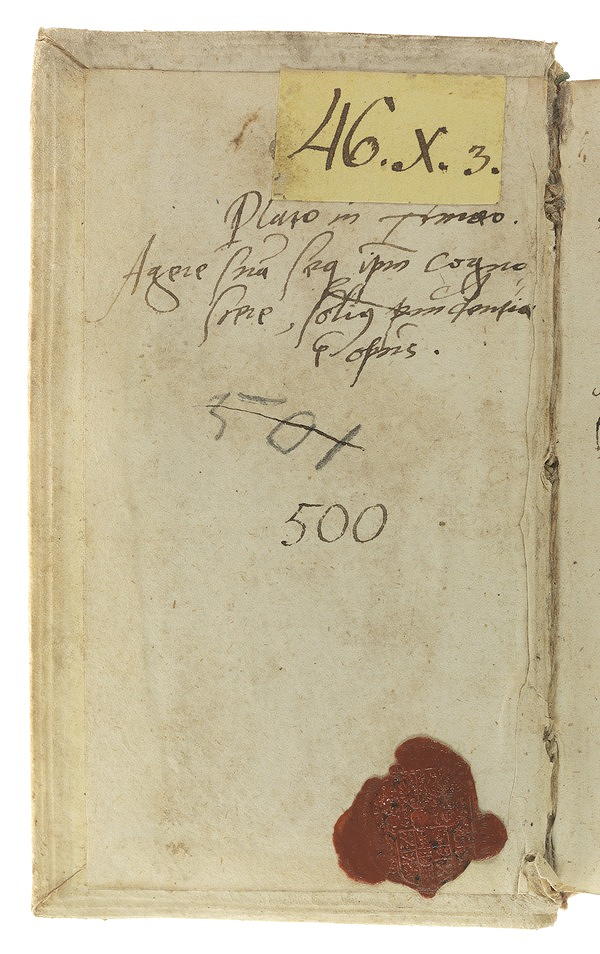 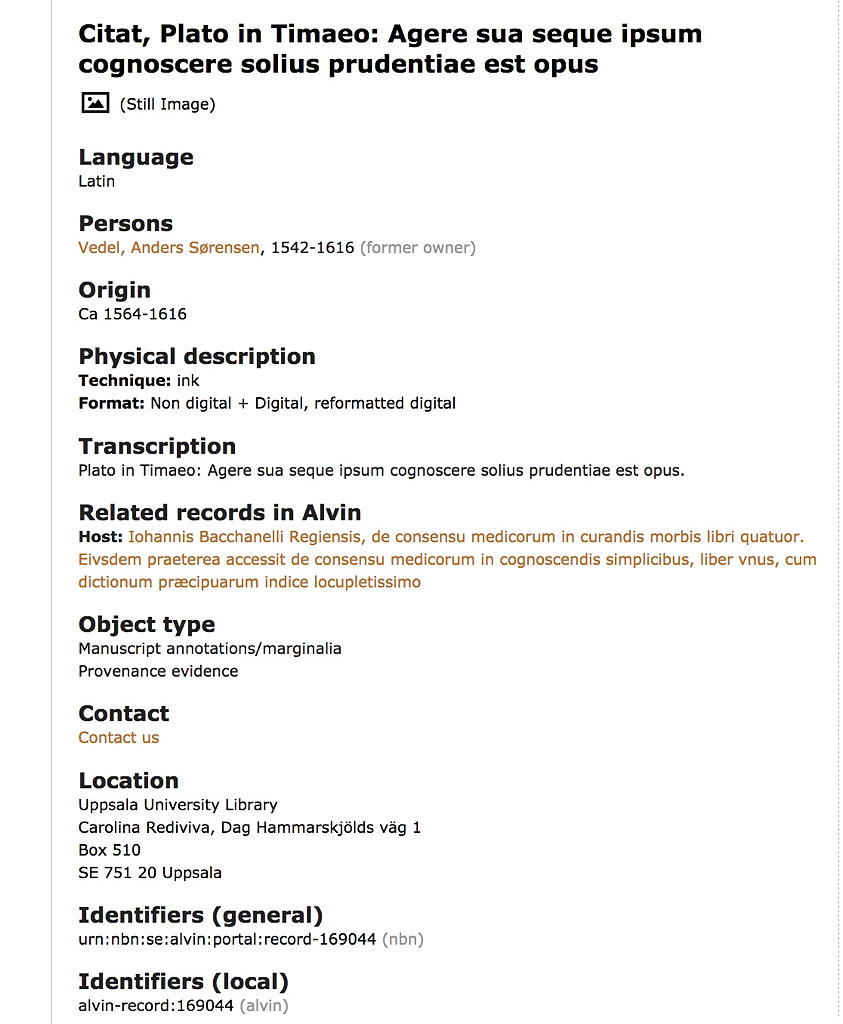 Alvin viewer functions -provenance
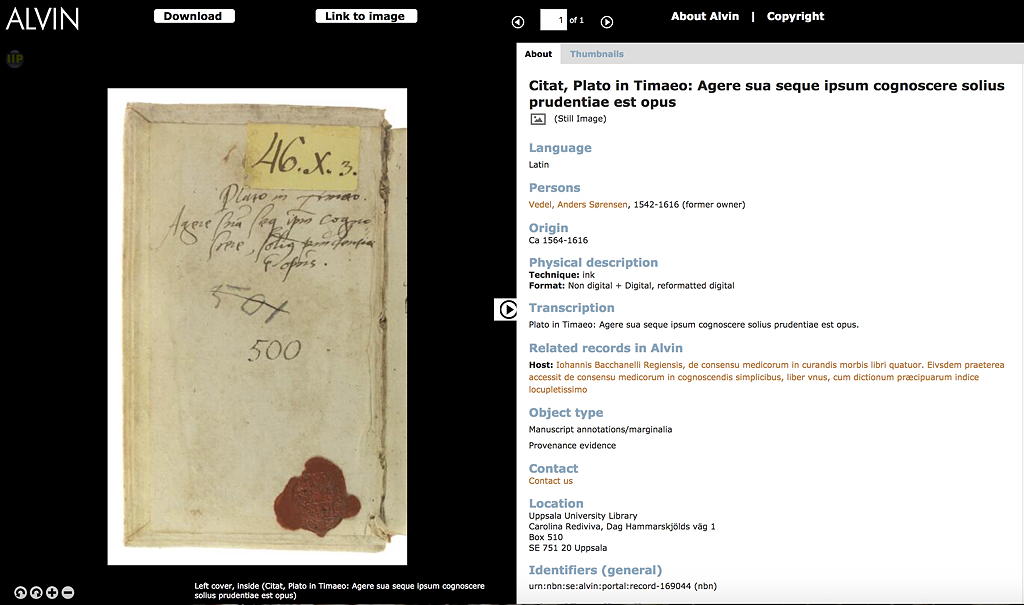 Alvin viewer functions - bookbindings
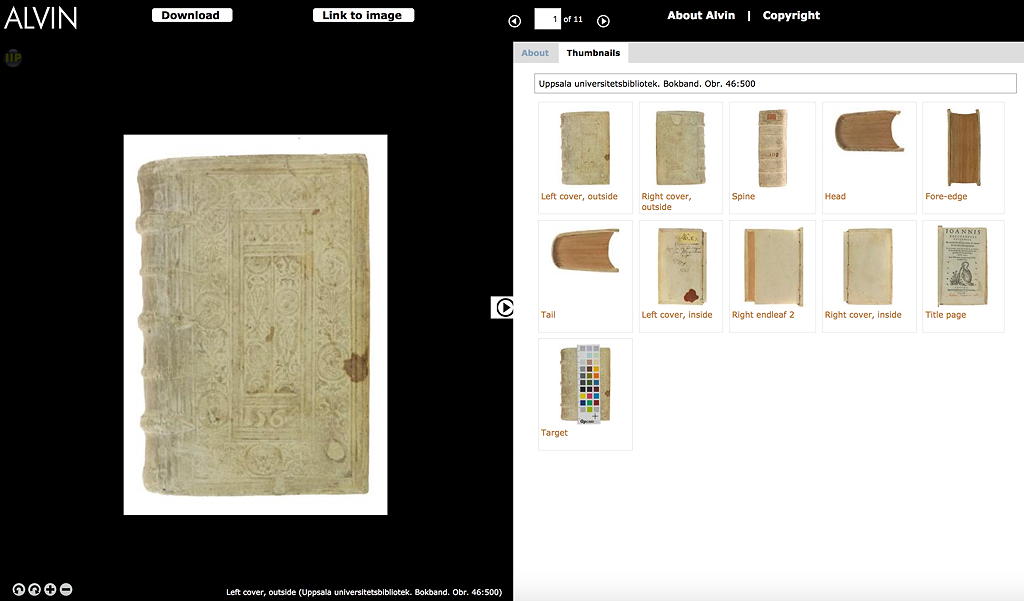 Back to the bibliographical description
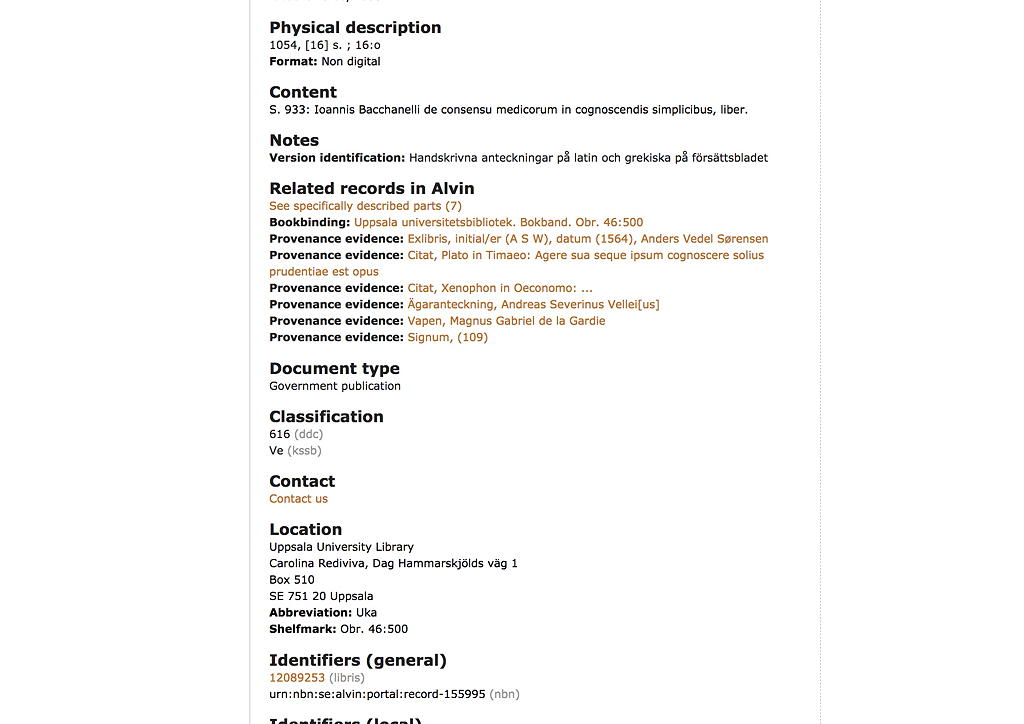 Internal link to all
 the described parts
 related to this book
Internal linking
hub
Link to the National Opac
All the described parts are displayed
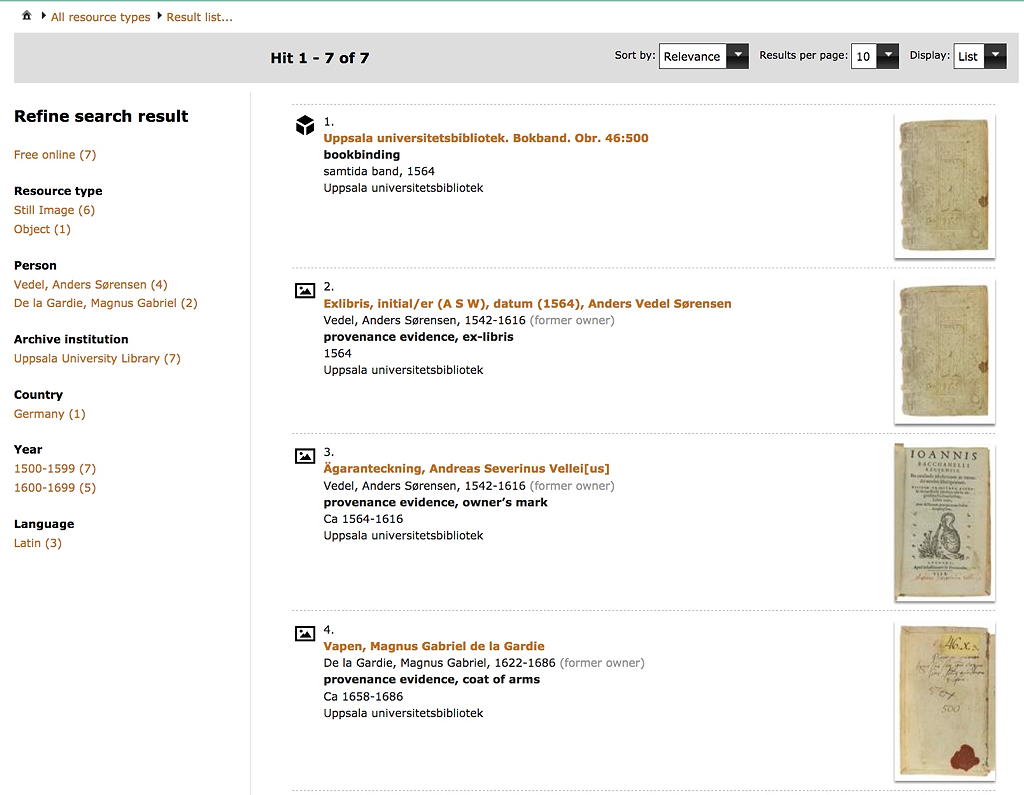 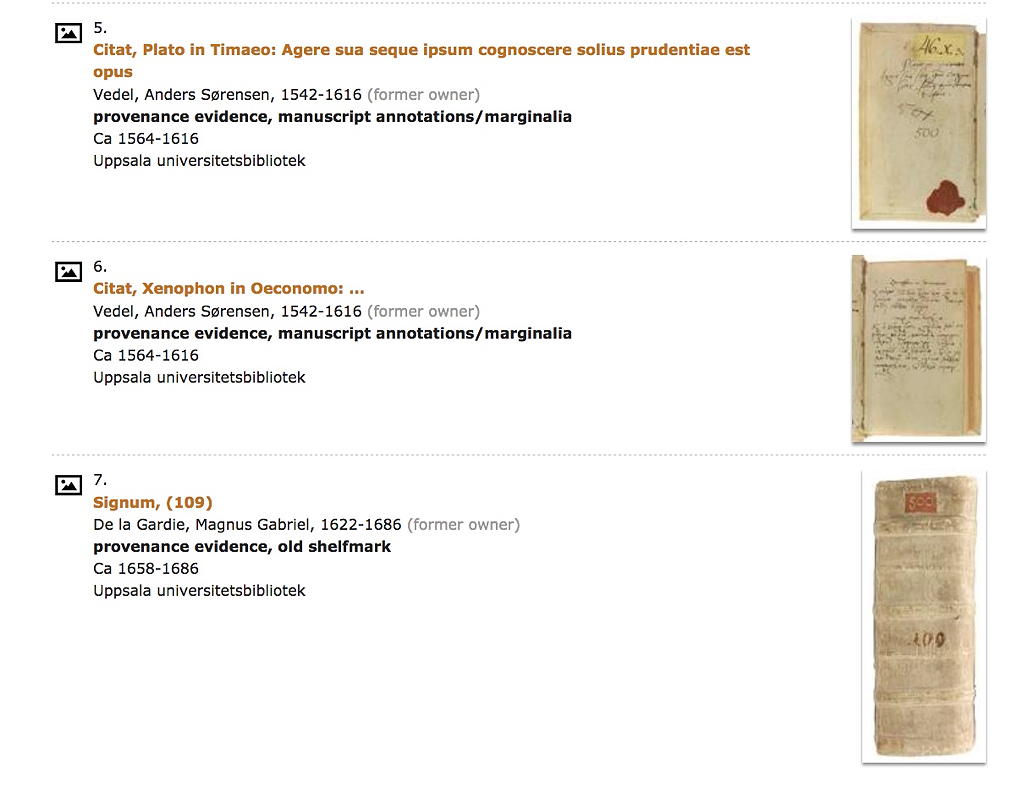 Provenance no. 2
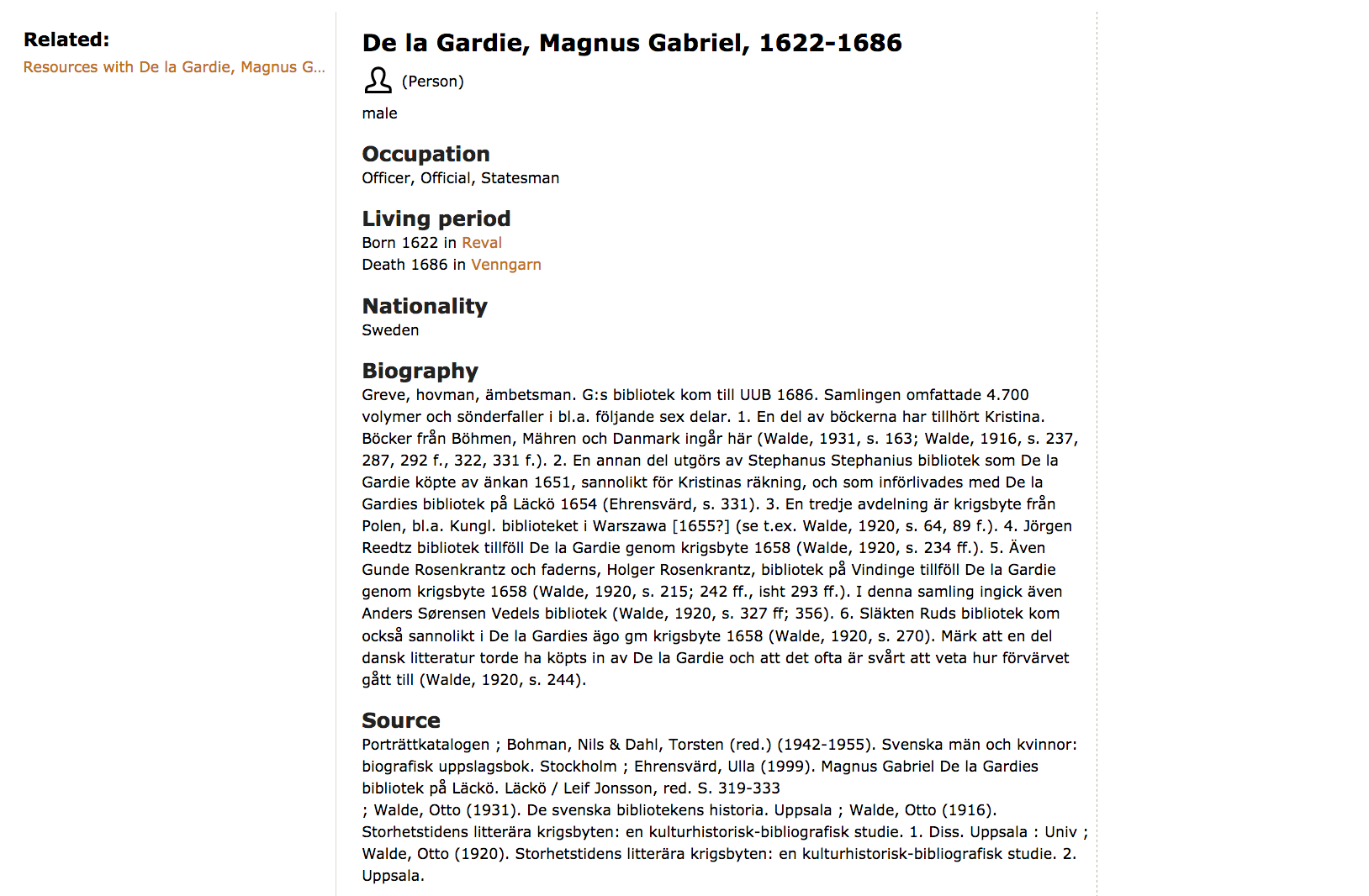 20 related resources
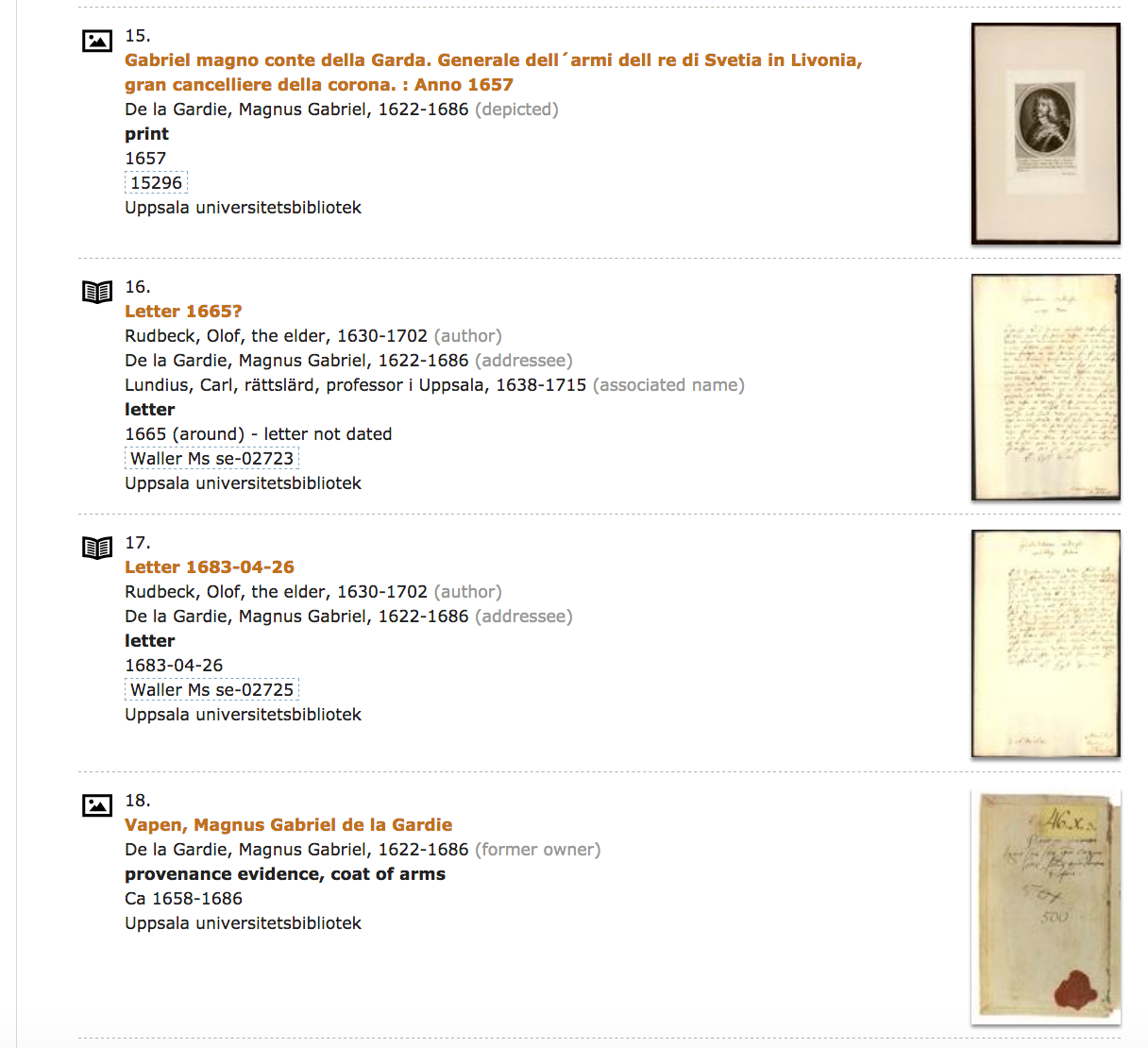 12 text-related resources
incl. 8 letters
5 images (one oil painting)
2 provenances
1 archive
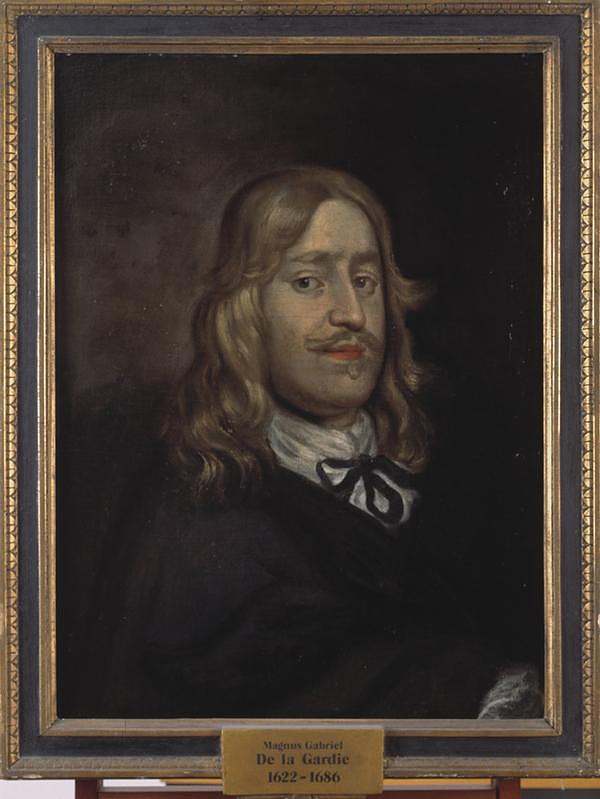 Matters to be decided
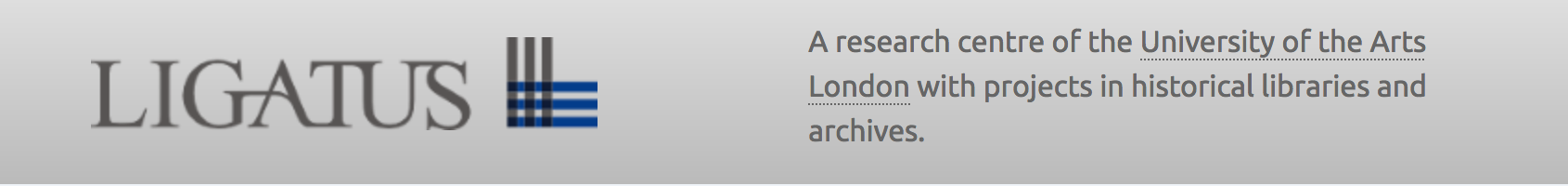 A stable model for connecting Alvin to the Ligatus glossary
Including technical consideratios such as an API-connection, 
download model etc.
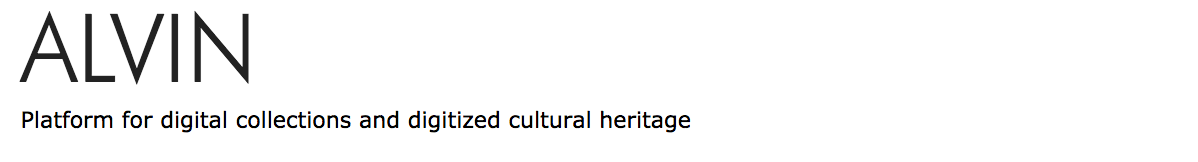 Extending cooperation
•The technical structure of Alvin is based on a shared platform

•The shared platform can allow for extended partnerships with interested institutions
 and/or projects for describing and publishing bookbindings

•To be able to evaluate long distance cooperation, we seek an interested partner
institution or project to be able to test the requirements needed for extended 
cooperation

•A test will include communication issues, membership organizational issues, 
distributed data storage, technical, financial, and  language issues, modular or full 
use, matters arising etc.